Warszawa
19.05.2020 r.
Tarcza finansowa
Wniosek – odwołanie
System e25
2
Wniosek - odwołanie
Z głównego ekranu klienta……
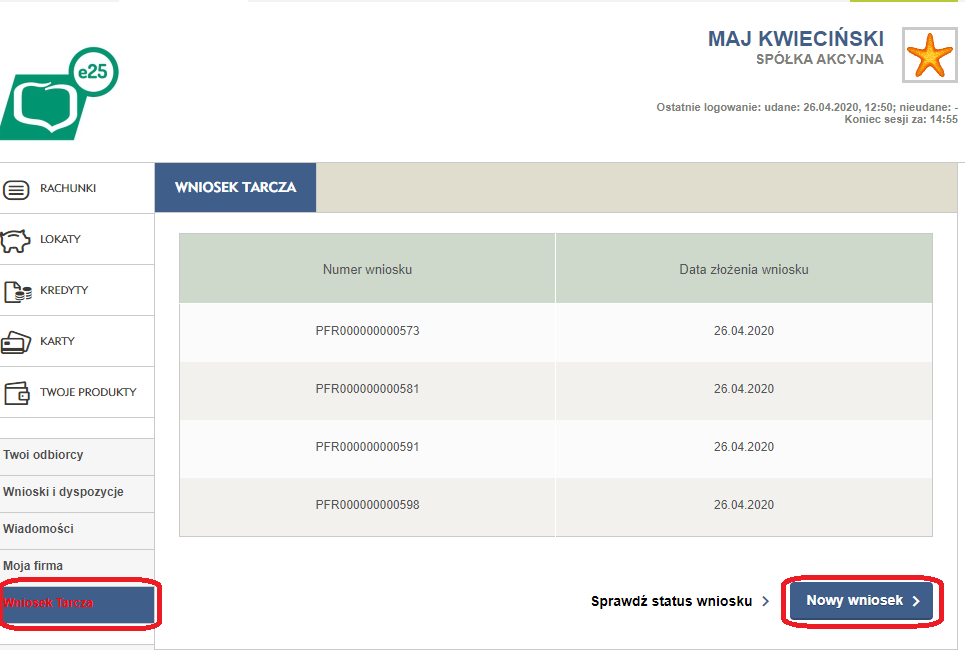 2. Następnie Nowy wniosek
1.  Wybieramy Wniosek Tarcza
3
Wniosek - odwołanie
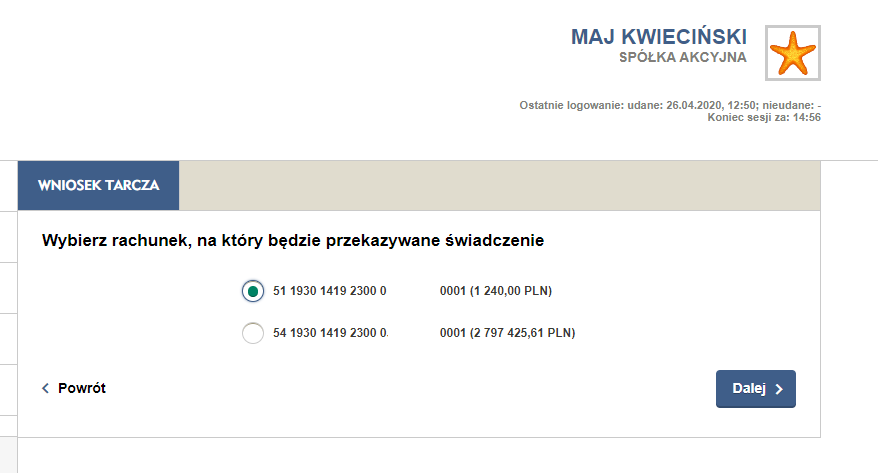 1.  Wskazujemy rachunek  na który zostanie przekazane świadczenie
4
Wniosek - odwołanie
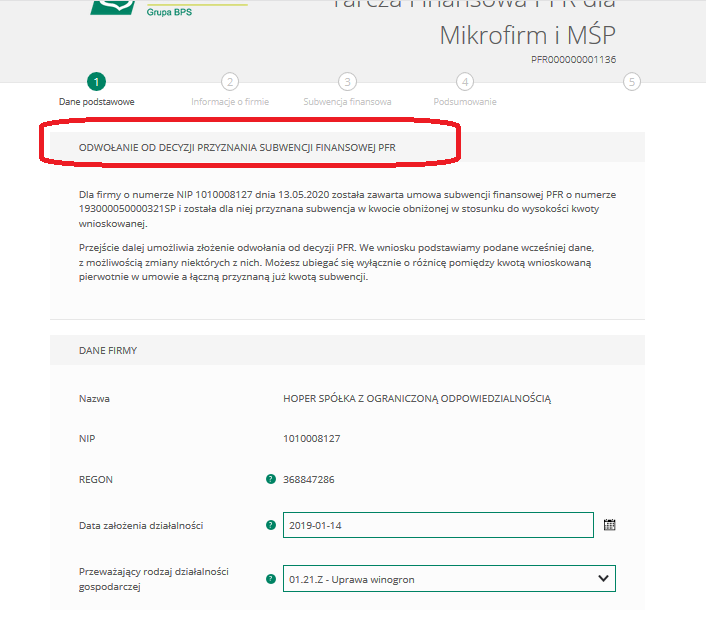 Dopiero, w tym kroku pokazana jest informacja, że składany wniosek dotyczy odwołania
5
Wniosek - odwołanie
…..Na kolejnych ekranach wypełniamy dane do wniosku….
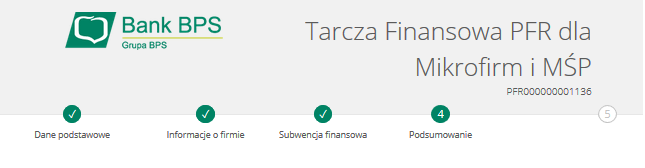 Ścieżka postępu wysyłania wniosku
6
Wniosek - odwołanie
Po wypełnieniu wszystkich pól pokazuje się podsumowanie.
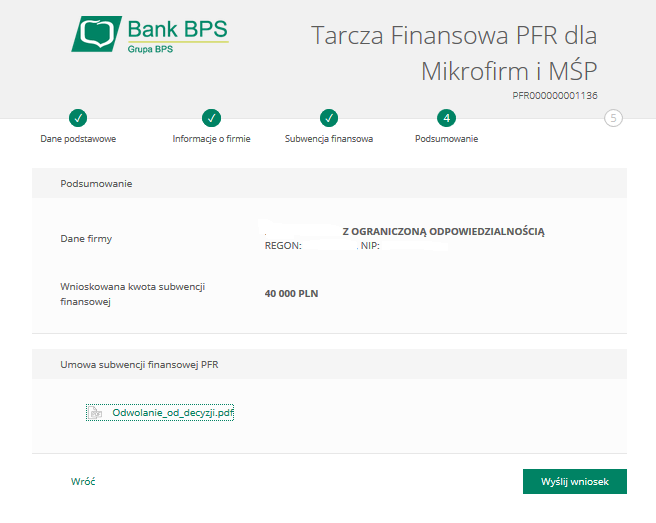 Ścieżka postępu wysyłania wniosku
Projekt wniosku o odwołanie
Jeżeli wszystkie dane się zgadzają należy wysłać wniosek
7
Wniosek - odwołanie
Po zatwierdzeniu wniosku kodem otrzymanym SMS-em pojawi się podsumowanie
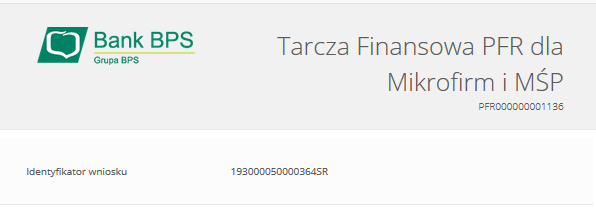 Identyfikator wniosku
8
Koniec
www.bankbps.pl
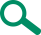 801 321 456
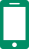